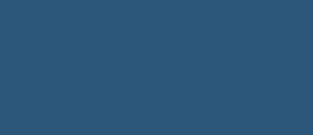 НАСТАВНИК, ВДОХНОВЛЯЮЩИЙ К УСПЕХУ
Абджемелов Ролан Фикретович
Учитель математики и информатики, победитель регионально этапа всероссийского конкурса «Учитель года» 2022
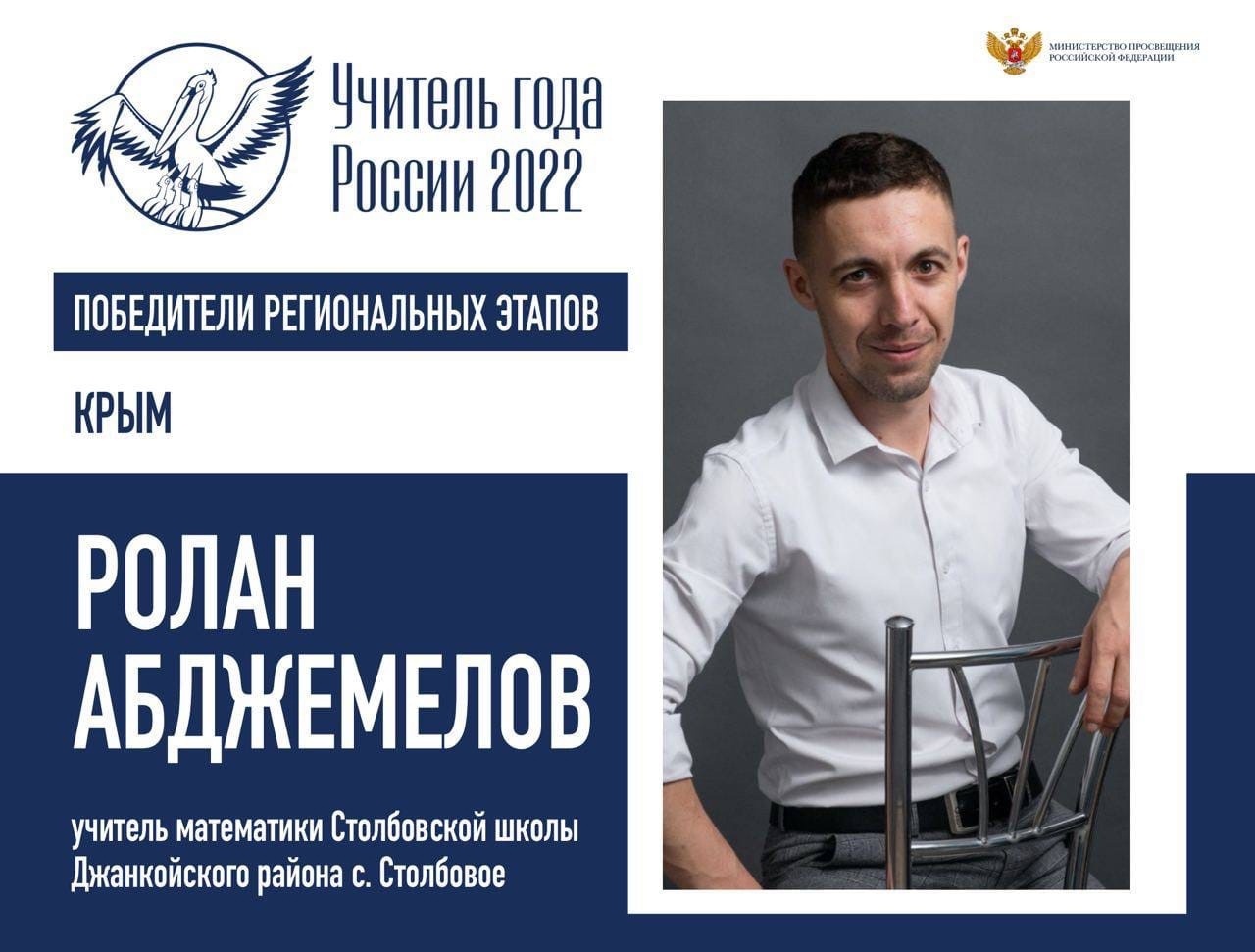 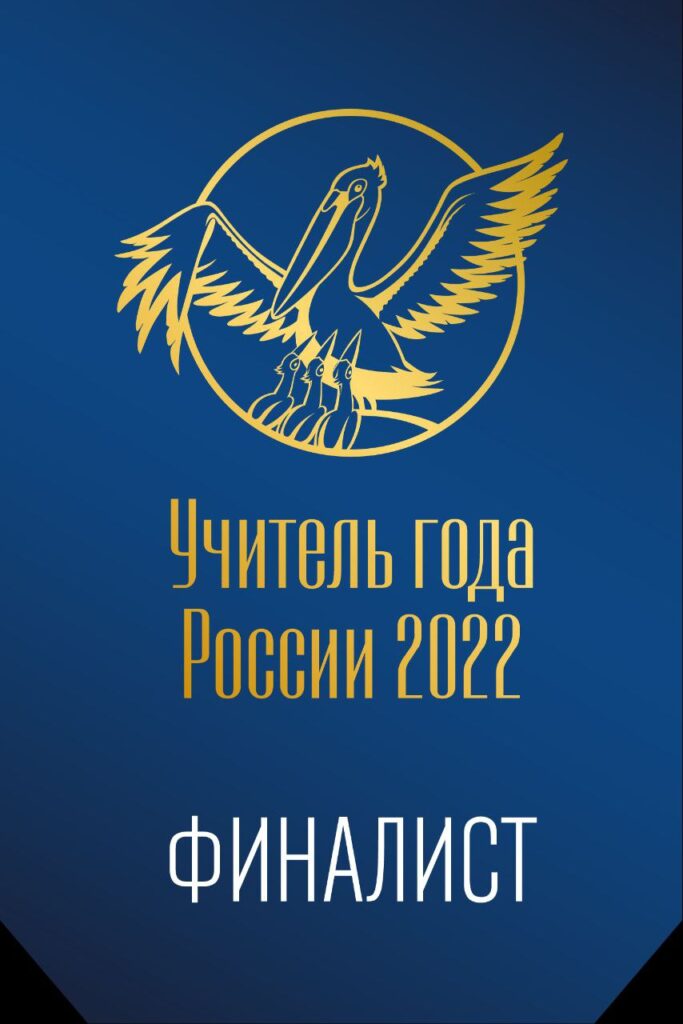 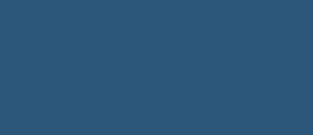 2
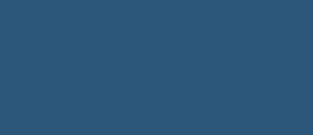 Если у вас никогда не было собственного учителя, которому хочется хоть в чем-то подражать, которого вы очень любите и уважаете, то стать педагогом будет непросто.
НАСТАВНИК
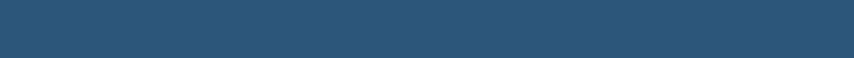 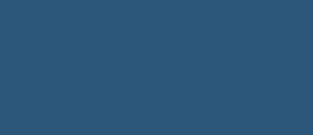 Критик 
				  или 
							друг?
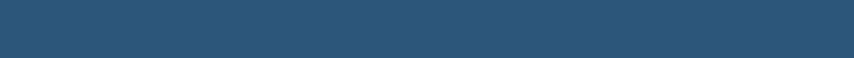 НАСТАВНИКИ
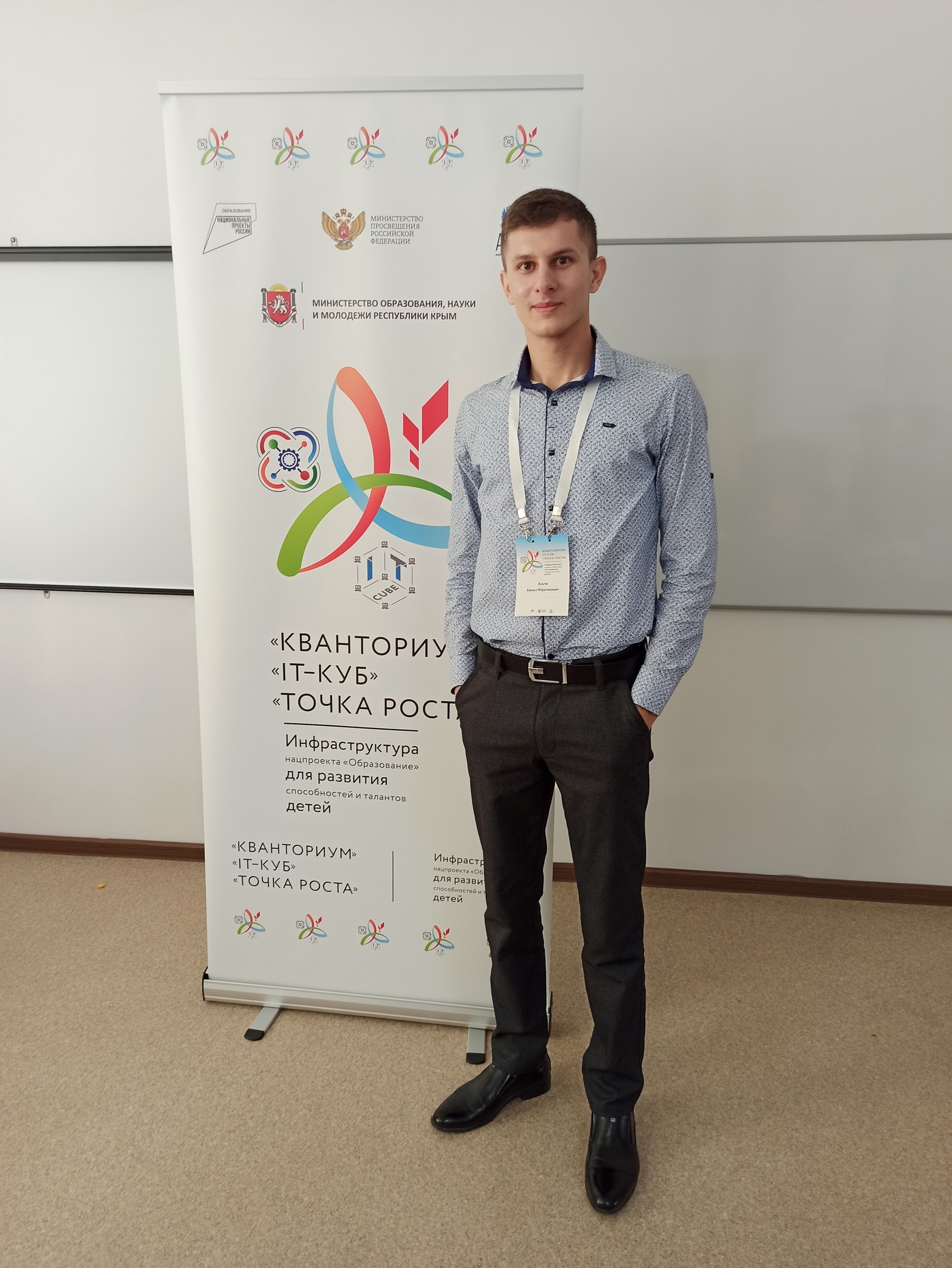 Яльчи кимал ибрагимович

Учитель математики и информатики
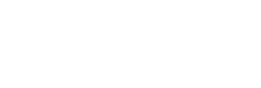 5
НАСТАВНИКИ
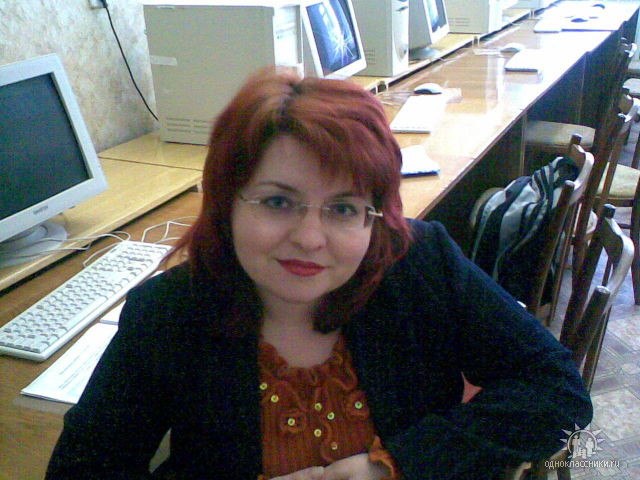 Мельничук лилия иснединовна

Учитель математики и информатики
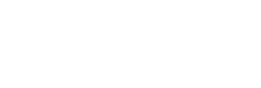 6
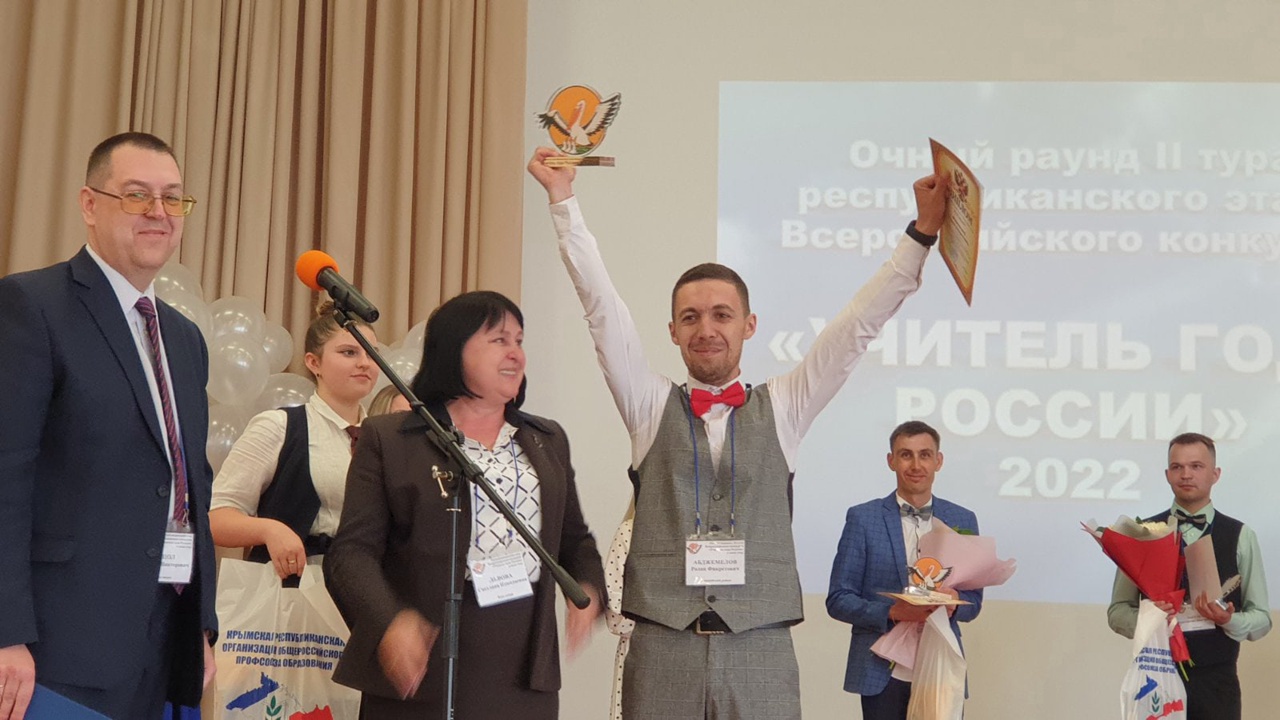 7
НАСТАВНИКИ
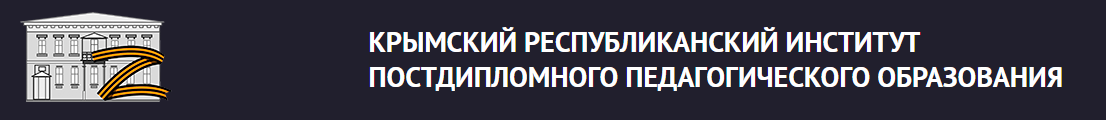 дополнительная профессиональная программа повышения квалификации «Подготовка педагогов к участию в конкурсах профессионального мастерства»
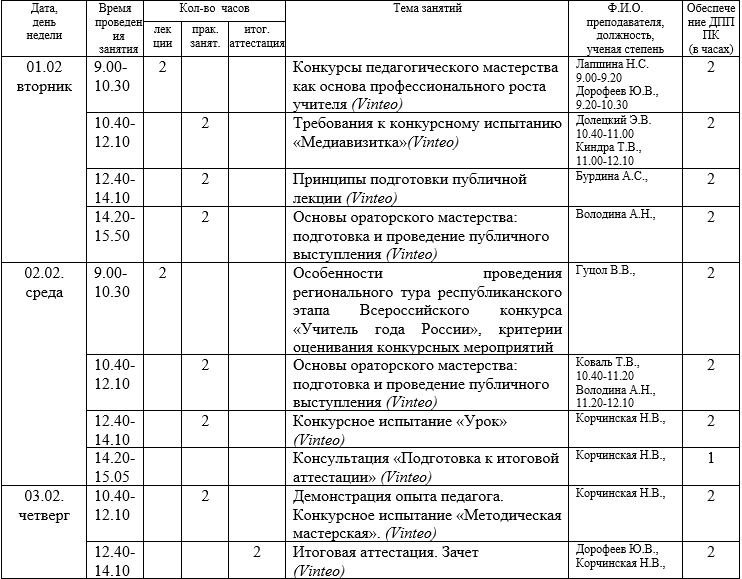 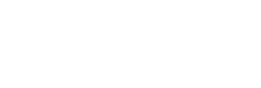 8
НАСТАВНИКИ
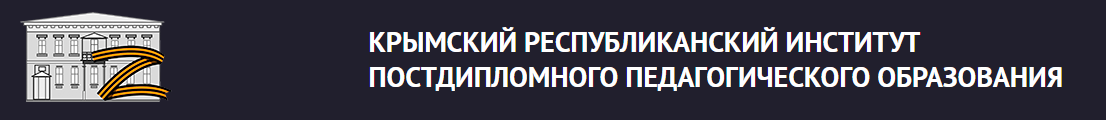 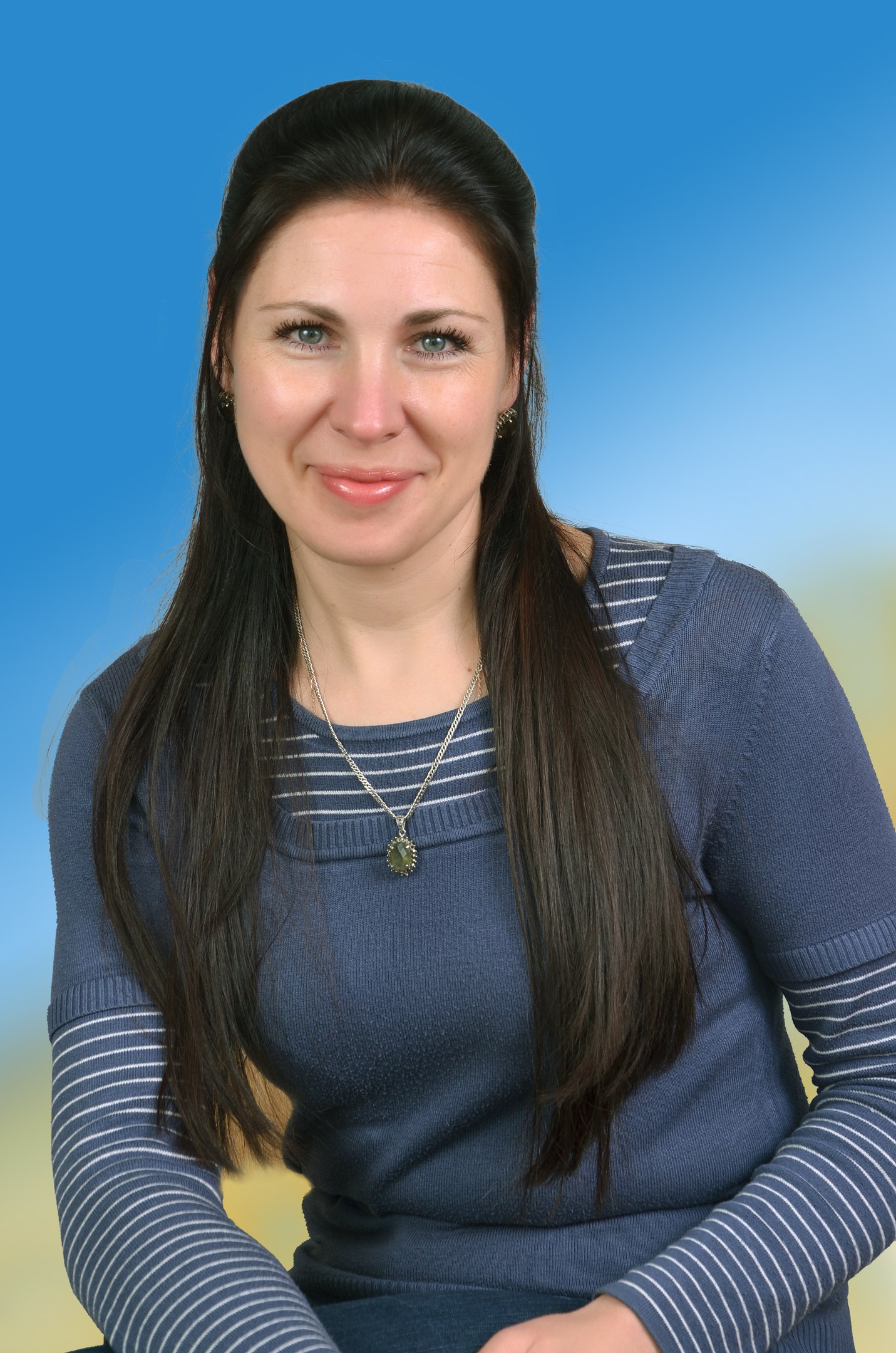 КОРЧИНСКАЯ 
НАТАЛЬЯ 
ВАДИМОВНА
методист центра непрерывного повышения профессионального мастерства педагогических работников ГБОУ ДПО РК КРИППО, участник заключительного этапа всероссийского конкурса «Учитель года России» в 2018 году, член Предметного жюри заключительного этапа Всероссийского конкурса «Учитель года России»
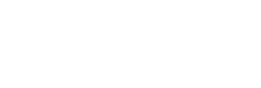 9
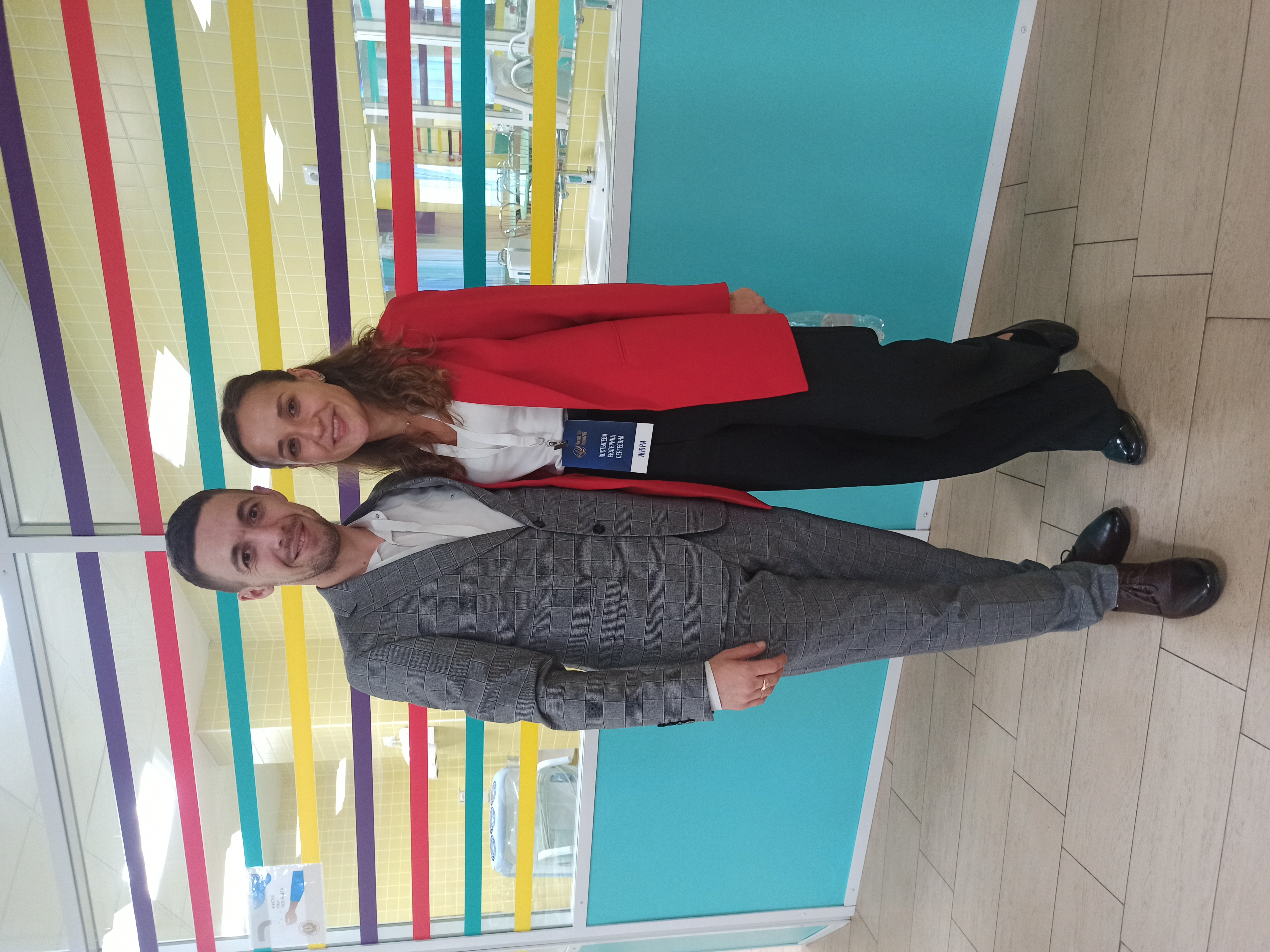 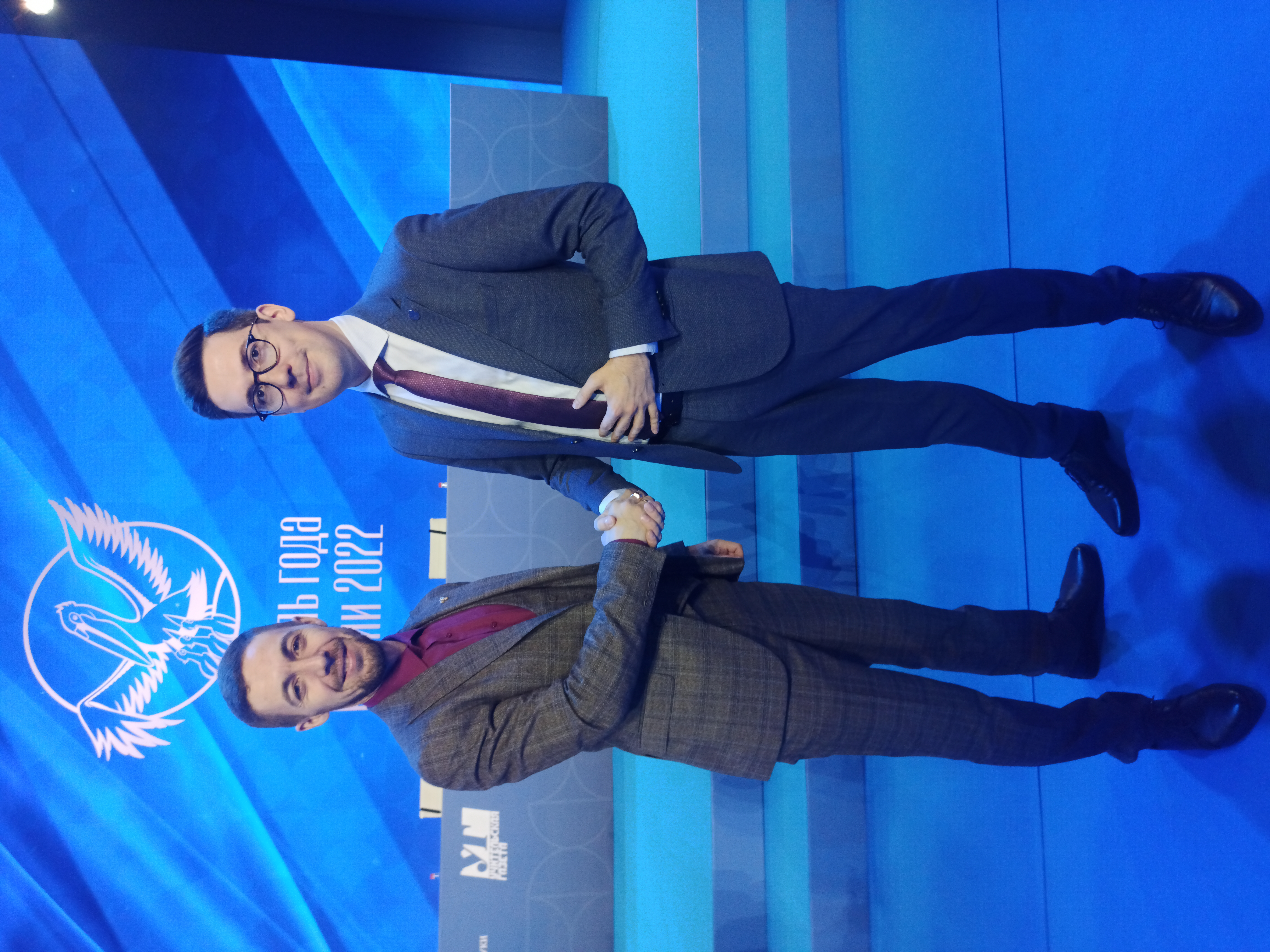 Костылева Екатерина Сергеевна
2021 г.
Илья Сергеевич Демаков
2017г.
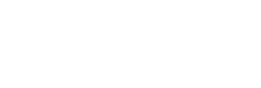 10
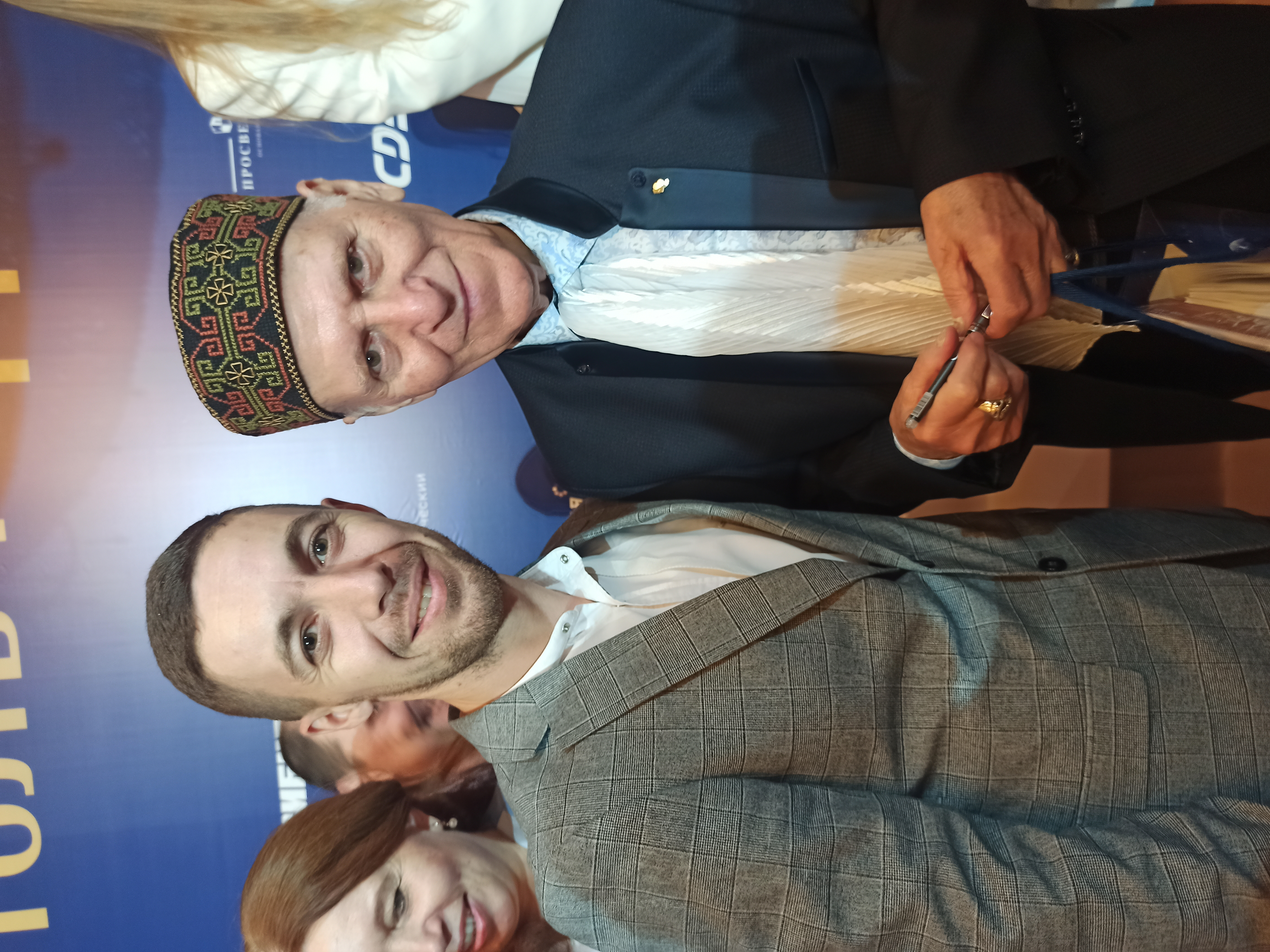 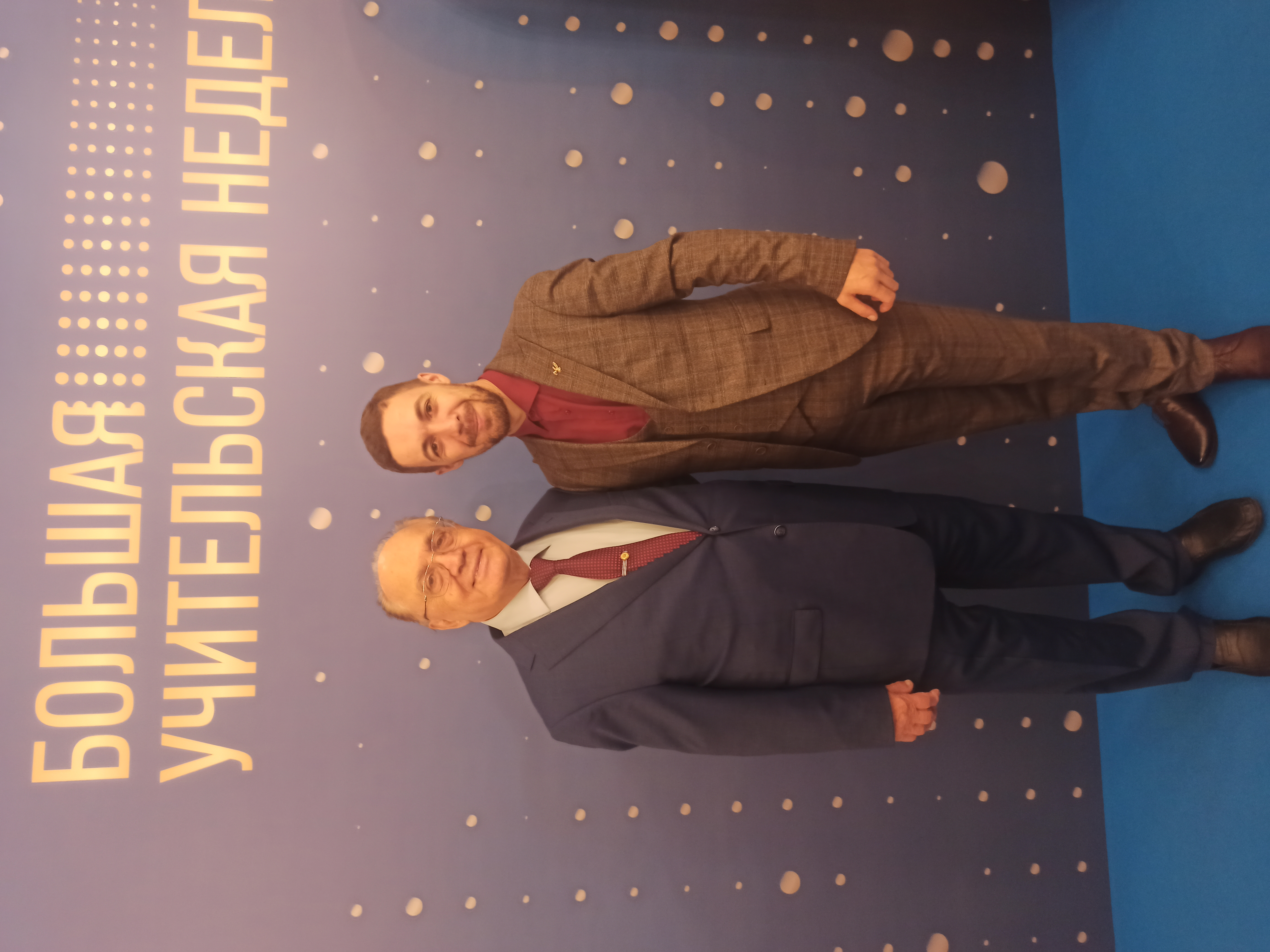 Виктор Антонович Садовничий
Ректор Московского государственного 
университета имени М. В. Ломоносова.
Шалва Александрович Амонашвили
Кандидат педагогических наук (1960),
доктор психологических наук.
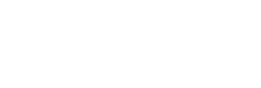 11
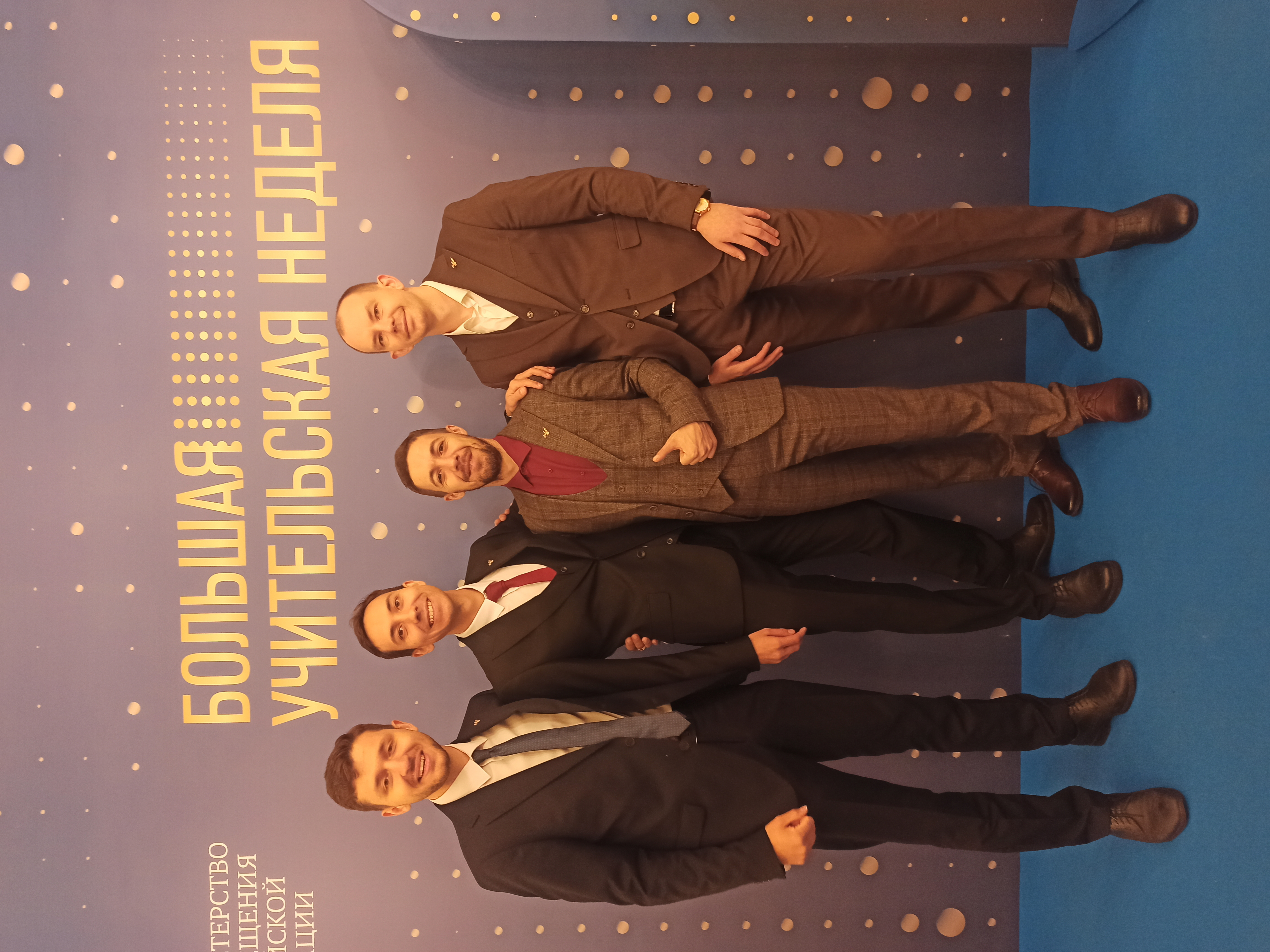 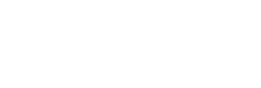 12
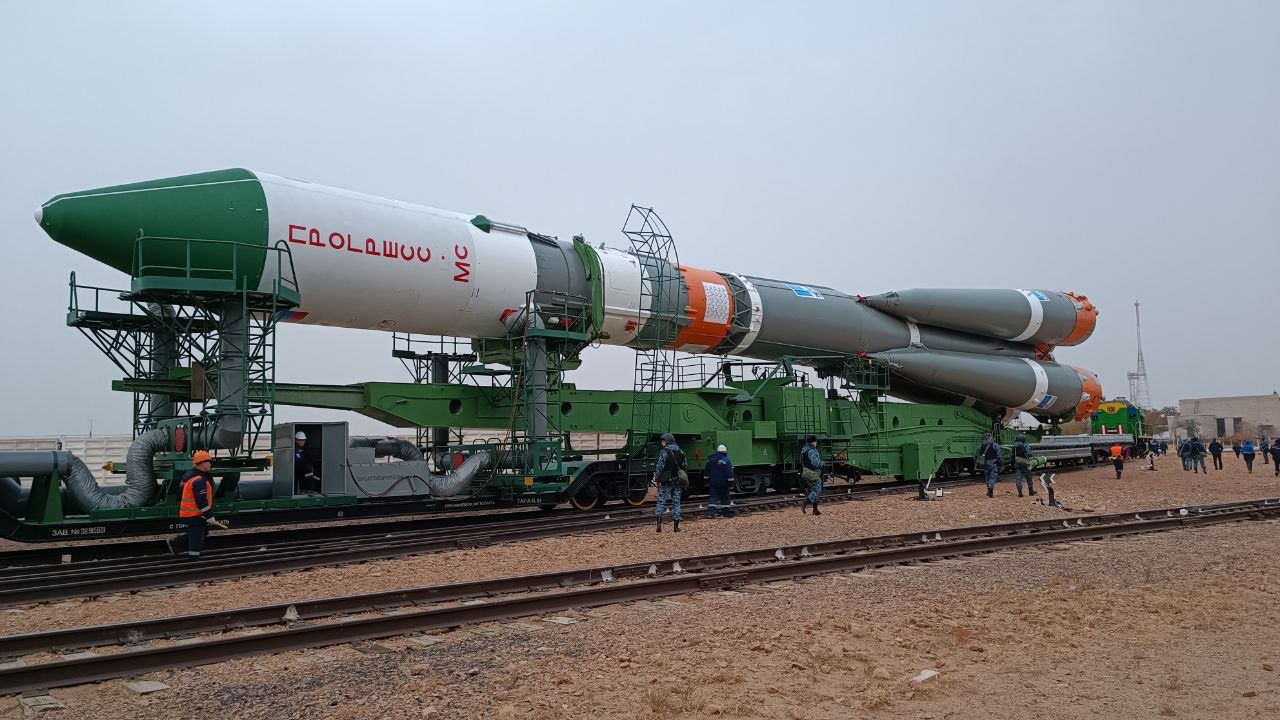 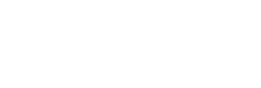 13
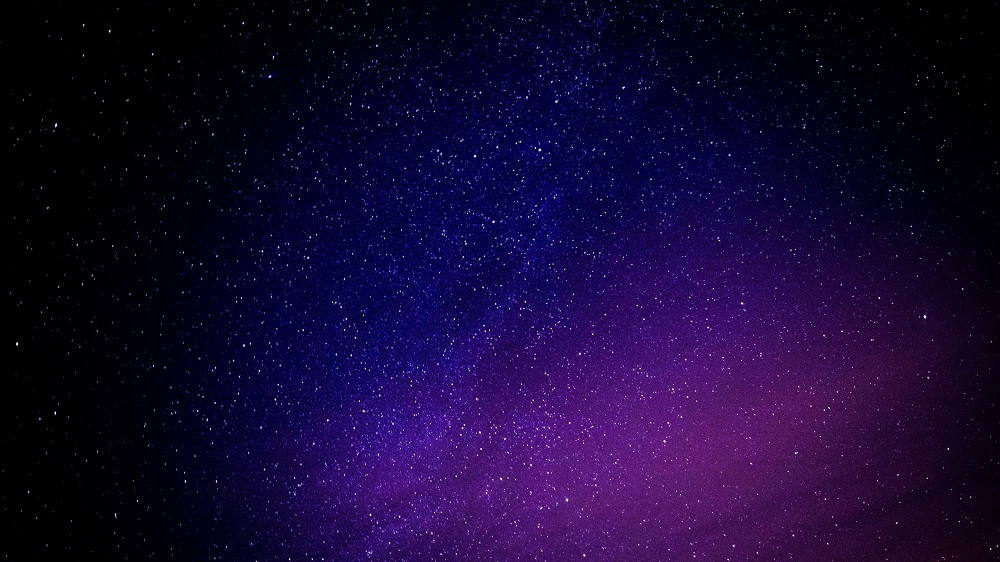 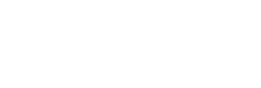 14
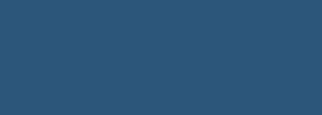 Спасибо 
За 
внимание
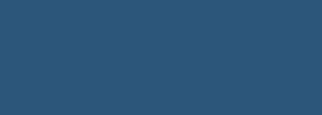 Спасибо